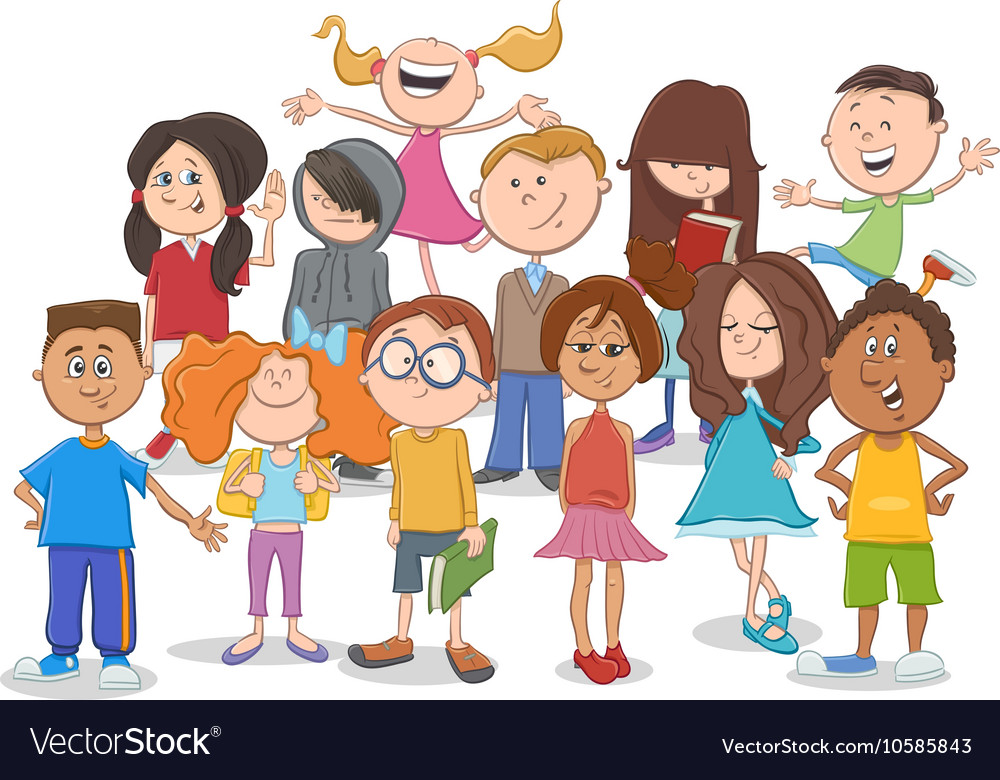 Vývoj sociálních vztahů, sociální kognice a komunikace v celoživotní perspektivě
Jitka Lindová
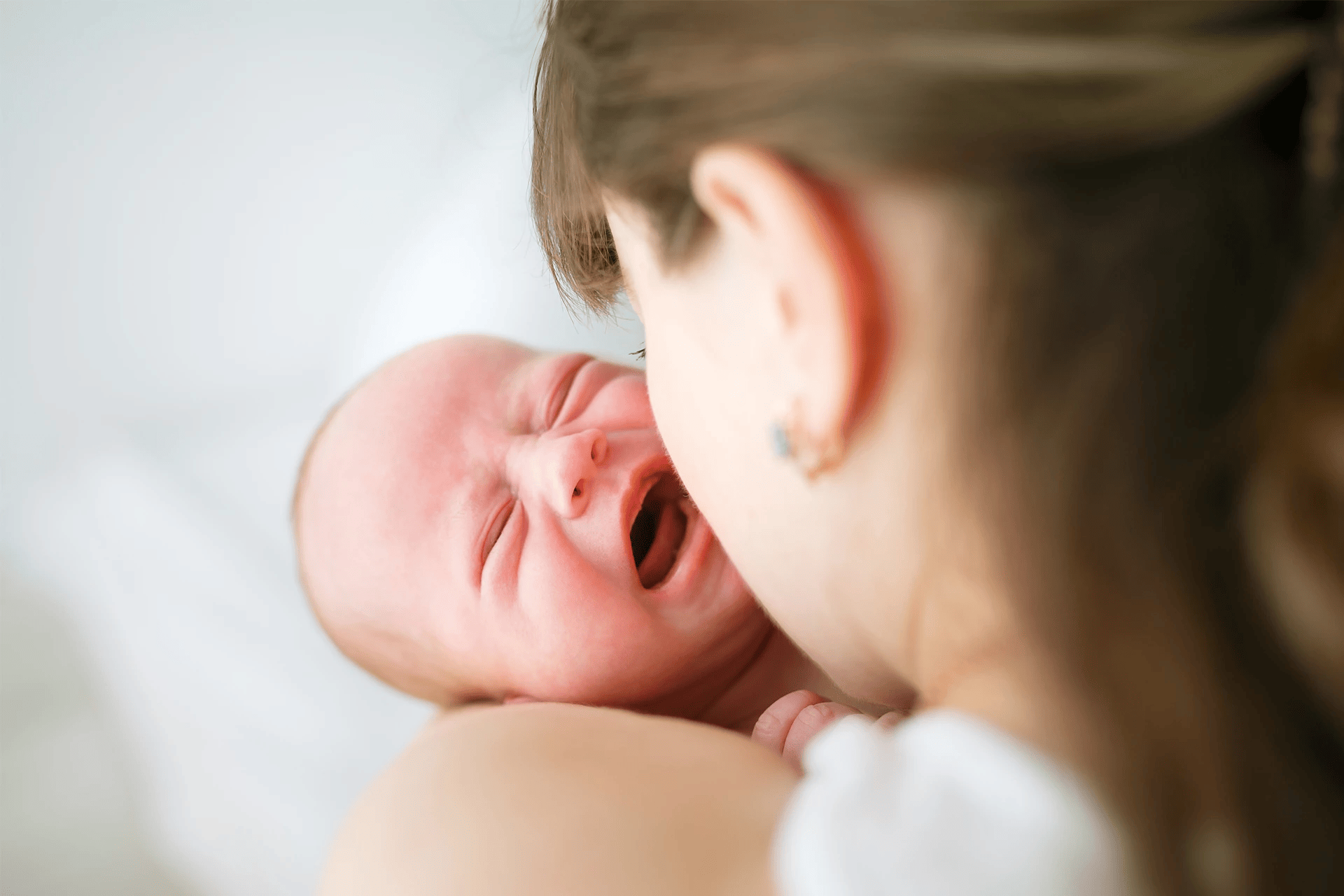 Kojenecký věk
Chování k vrstevníkům
Navazují oční kontakt
Úsměv  
Preference sociálních stimulů
Emoční nákaza
Vydávání zvuků
Natahování se po sobě, prozkoumávání jako objektů
Kontingentní interakce s vrstevníky – na střídačku na sebe sahají, připomíná to dialog
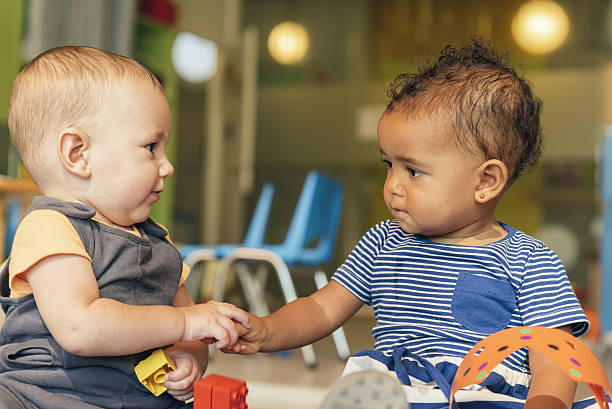 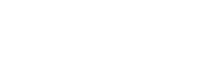 2
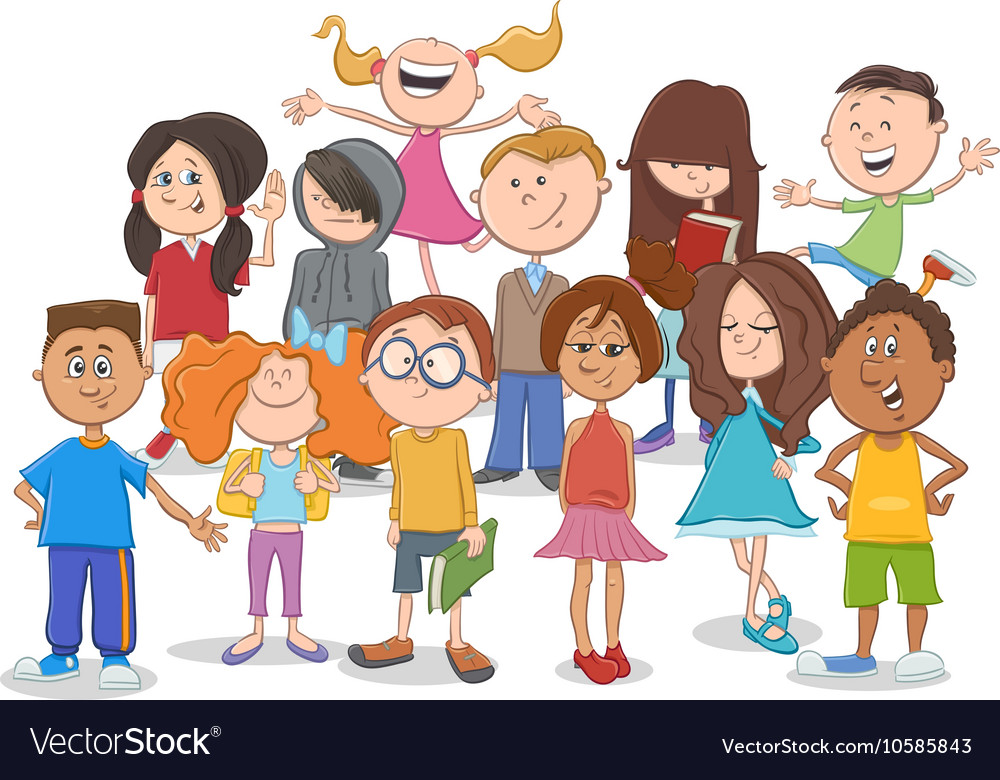 batolecí věk
Chování k vrstevníkům
Obvykle první kontakty (dětská skupina, jesle, rodinní přátelé)
Hra
Paralelní hra / osamocená hra, orientace na předměty
První kooperativní hry / hry na něco; hry s pravidly (na babu)
Napodobování (např. typu hry)
Sdílení pozornosti a záměru – sledování pohledu a ukazovací gesta (reach, ukazování, ukazování směrem k jinému dítěti), podávání, nabízení předmětů
spontánní dávání vrcholí během 2. roku 
Triadická komunikace, vyvolává pozitivní emoce
První dialogy
První konflikty, o předměty, osobní prostor, impulzivní explorace
Prosociální chování 
…
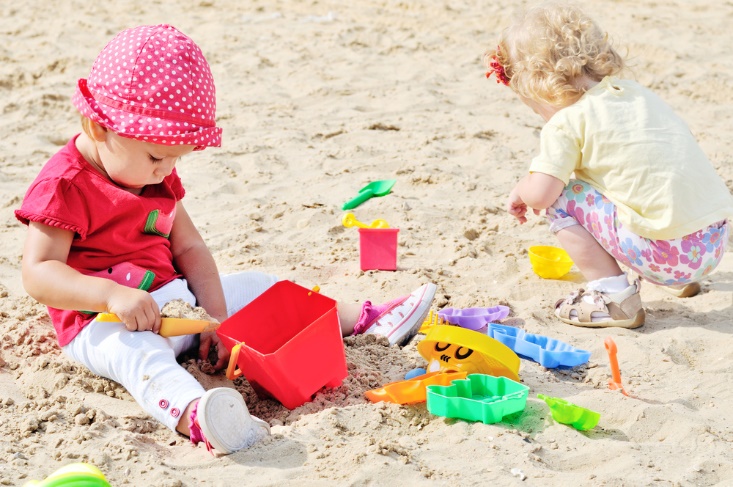 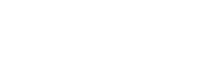 3
[Speaker Notes: Impulzivní explorace – strkání prstu do nosu]
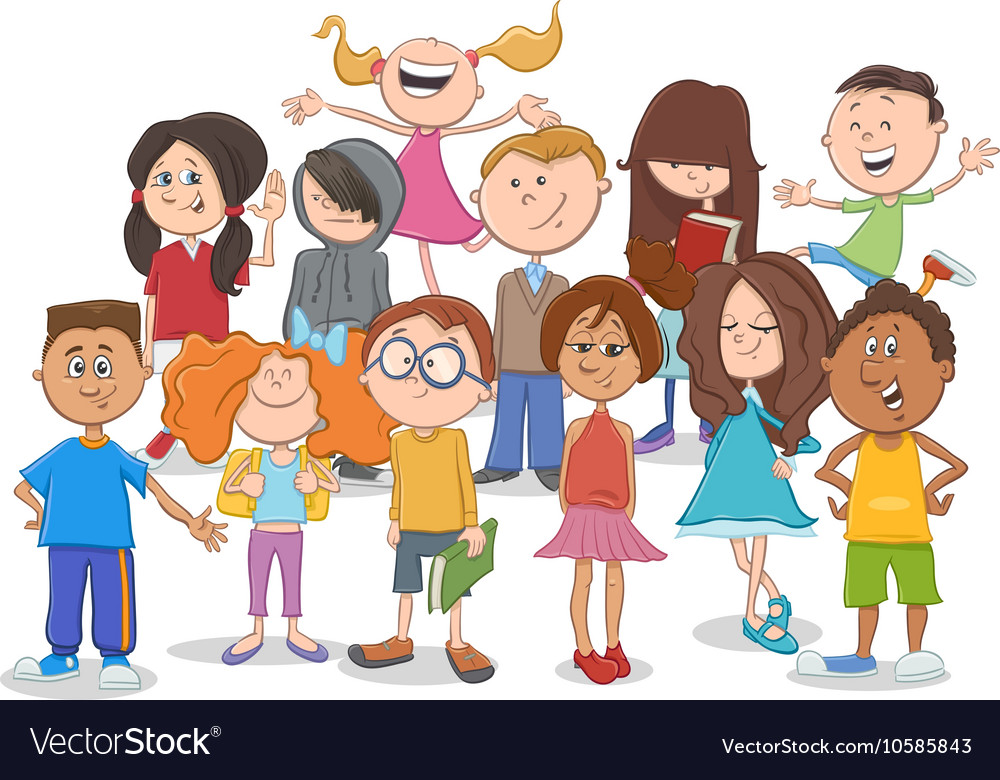 Předškolní věk - skupiny
Počínající preference vlastního pohlaví 
Dívky se ochotněji dělí mezi sebou než s chlapci 
utěšují ostatní děti vlastního pohlaví, než pohlaví druhého…
Počínající dominanční hierarchie 
některé děti častěji dosahují svého, jiné děti naopak mají tendenci ostatním ustupovat
ustavuje se během her, například během bojových her: rough-and-tumble play
pomáhá za určitých okolností snižovat riziko výskytu agresivních konfliktů mezi dětmi
Za kamarády si vybírají děti s podobnými herními preferencemi, společné vykonávání činností
Funkce přátelství především zábava a potěšení
děti nejsou příliš ochotné přátelit se s dětmi, které jsou obtížné a nezajímavé
Méně stálá přátelství
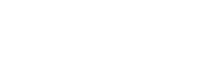 4
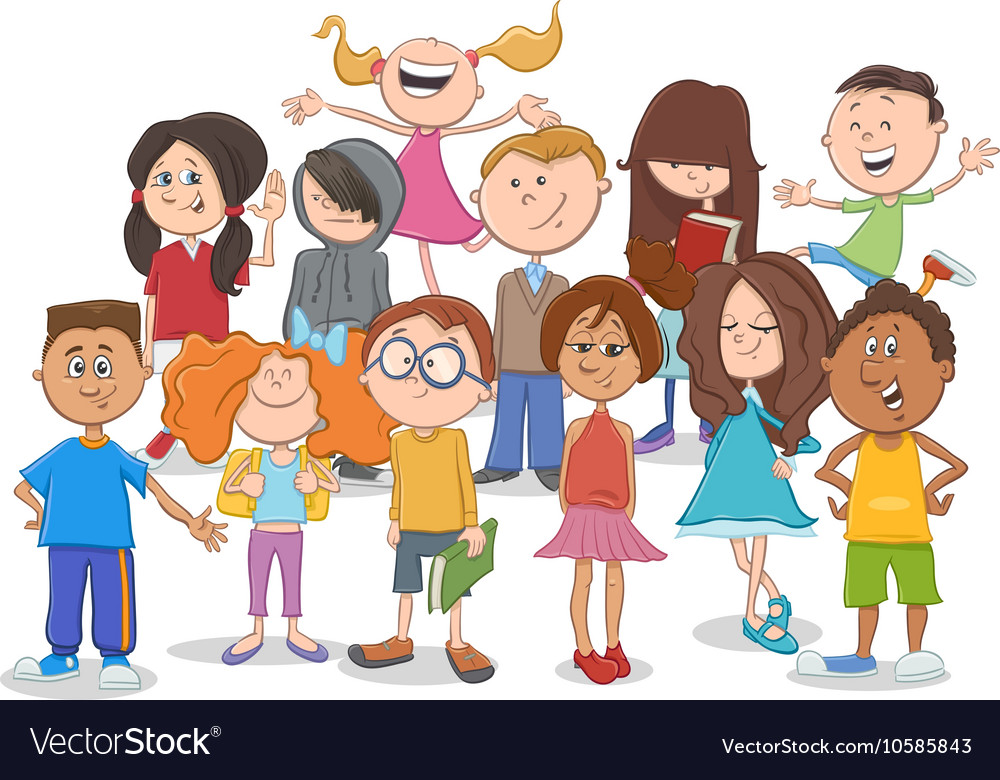 Předškolní věk - aktivity
Školka, pravidelný kontakt s vrstevníky
Hra 
Konstruktivní zůstává populární 
Přibývá hra s pravidly
Hry na něco přibývá, nabývají na složitosti, děti mají přidělené role, vymýšlejí si složitější scénáře hry a radí si, co dělat 
Učí se vyjadřovat významy, kontrolu a dělání kompromisů, zaujímat perspektivu druhého, dohodnout se, velit; 
bezpečné prostředí k prozkoumávání intimity a důvěry
Prosociální chování 
pomáhání (dáno sladěním cíle – goal alignment – nebo snahou iniciovat sociální interakci, podobně pomáhání mamince)
sdílení a utěšování (reakce na signalizaci distresu, silná vazba s oblíbeností)
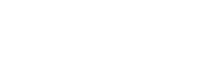 5
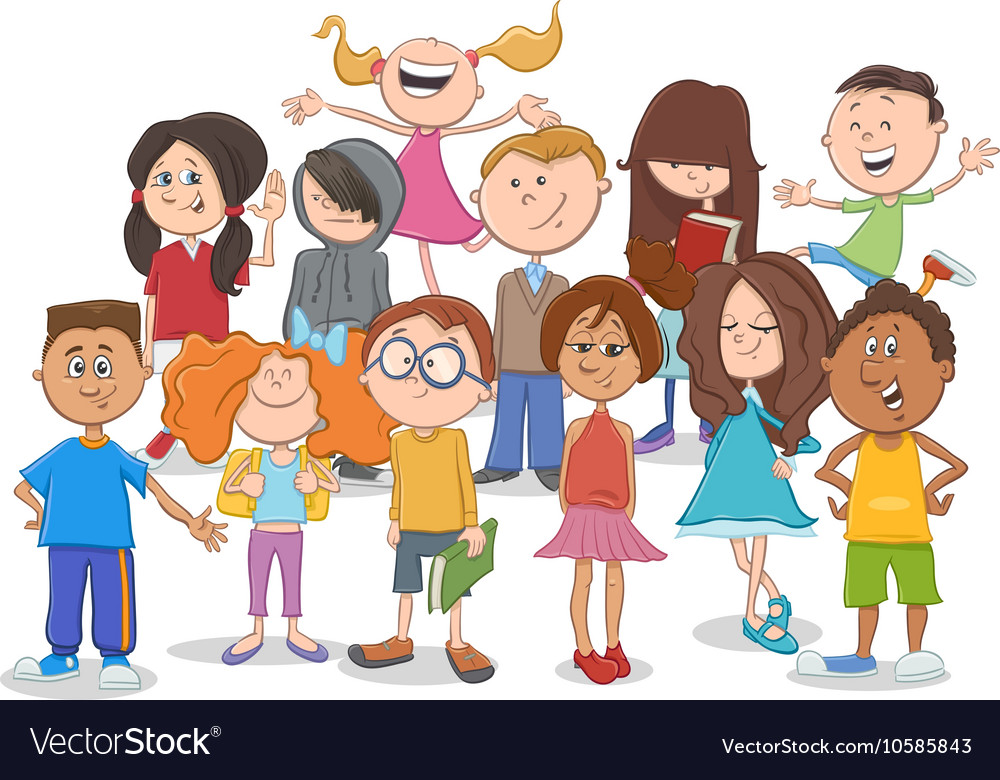 Předškolní věk - aktivity
Konflikty 
začínají převažovat sociální příčiny a zaměření na osoby nad instrumentálními
Příčiny - odklon od genderových stereotypů, (ne)zapojení určitých dětí do skupinových aktivit, téma hry..
Řeší je pomocí agresivity 
typičtější pro chlapce - bití, kopání nebo strkání, včetně oplácení neúmyslné újmy; ničení věcí, které patří druhému dítěti, házení věcí po druhém dítěti
Dívky spíše vyjednávací taktiky; počínající verbální a vztahová agrese – pomlouvání, nařizování, s kým si mají a nemají hrát; vyhrožování, že si nebudou hrát
Po konfliktech často utěšování
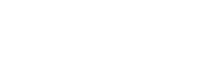 6
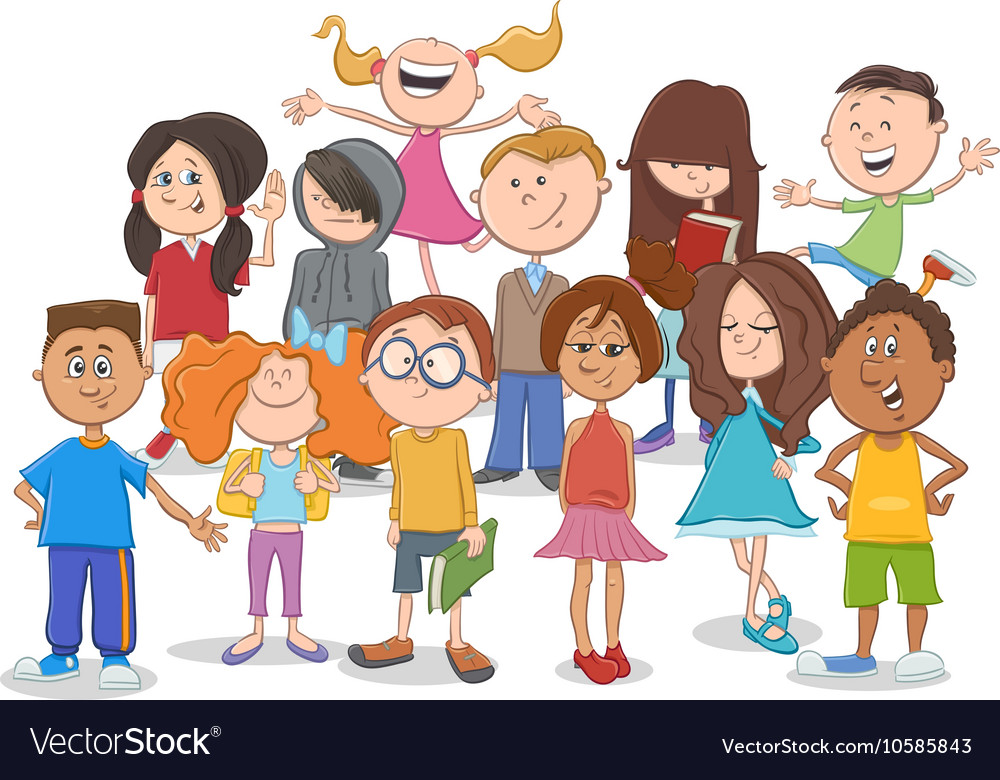 sebepojetí
Sebehodnocení a sebepercepce
podsložka já (me-self)
Konstrukt, konstruuje se
Skládá se z
Sebeúčty/sebehodnoty
Specifické sebehodnocení v urč. Doménách
Funkce – dává smysl chování a událostem v životě, co se mi děje, reakce okolí
Důsledky – vztah s dosahováním, vztahy, emočním vývojem
Vzniká
V důsledku kognitivního zrání
Piaget – kognitivní vývoj
V důsledku sociálních interakcí
Attachment
Významní druzí, symbolický interakcionismus, looking glass self
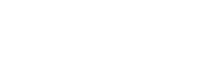 7
[Speaker Notes: v interakci se sociálním prostředím a významnými druhými (Mandelman, Tan, Kornilov, Sternberg a Grigorenko, 2010) ; příčiny individuálních rozdílů
perspektiva symbolického interakcionismu - (Baldwin, 1897; Cooley, 1902; Mead, 1934)
díte přejímá perspektivy významných druhých, imituje jejich chování, postoje, hodnoty, standardy
přizpůsobuje chování, aby dosáhl uznání druhých
přejímá názory, které významní druzí mají o nich – looking glass self (Cooley) = ostatní nastavují zrcadlo, já je to, co si představujeme, že si o nás myslí ostatní (o našem vzhledu, motivech, činech, povaze atd.)
attachmentová perspektiva - (Bretherton & Munholland, 1999)
ovlivňuje, jestli se dítě hodnotí jako kompetentní x neschopné; hodné lásky x nehodné lásky
vnitřní metakognitivní složka, změny sledují kognitivní vývoj obecně, například interpretováno v rámci Piagetovy teorie:
Předoperační stadium – dítě popisuje vlastní osobnost v podobě konkrétních pozorovatelných charakteristik jako fyzických znaků, materiální vlastnictví, chování a preference, přičemž to není dohromady nijak integrováno nebo organizováno (Harter, 1999)
Ve školním věku zhruba je popisováno prostřednictvím rysů (chytrý, upřímný, přátelský, stydlivý), což vyžaduje schopnost hierarchicky organizovat – stádium konkrétních operací]
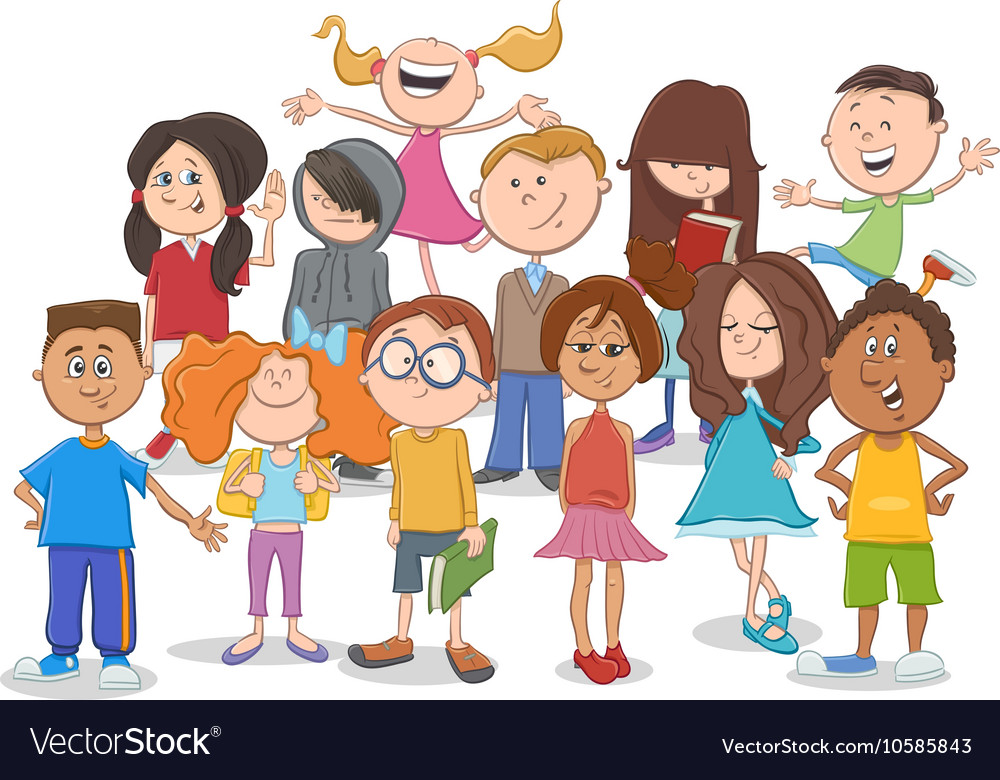 Předškolní věk - sebepojetí
I’m almost 3 years old and I live in a big house with my mother and father and my brother, Jason, and my sister, Lisa. I have blue eyes and a kitty that is orange and a television in my own room. I know all of my ABCs, listen: A, B, C, D, E, F, G, H, J, L, K, O, P, Q, R, X, Y, Z. I can run real fast. I like pizza and I have a nice teacher at preschool. I can count up to 100, want to hear me? I love my dog Skipper. I can climb to the top of the jungle gym, I’m not scared! I’m never scared! I’m always happy. I have brown hair and I go to preschool. I’m really strong. I can lift this chair, watch me! (adapted from Harter, 1999, p. 37
Izolované reprezentace – fyzické, konkrétní činnosti – vázané na chování, sociální, psychologické + preference a vlastnictví; pozorovatelné zvenčí, 
chybí integrace a koherence; chybí celkové sebehodnocení (jen behaviorální projevy) 
předoperační stadium – myšlenkové operace nejsou provázané, liší se situaci od situace
pozitivní hodnocení – přeceňují schopnosti, až nadpřirozené, zaměňují skutečnou kompetenci za přání = neodlišují ideální a skutečné já
Neschopnost sociálního srovnání
Černobílé (dichotomní) hodnocení
Narativní pojetí sebe chybí (dětská amnezie- konstruují částečně ze vzpomínek rodičů)
Verbální pojmenování charakteristik, hodnocení, očekávání od rodičů, zahrnují je do popisu sebe, ale neumí zaujmout perspektivu druhého, netěží z hodnocení druhých (Harter 2008)
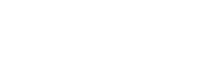 8
[Speaker Notes: Harter, S. (2008). The developing self. Child and adolescent development: An advanced course, 216-262.

Kategoriální (oddělené) reprezentace – fyzické (modré oči), činnostní, zvlášť konkrétní činnosti (umím vyšplhat až nahoru) – vázané velmi úzce na chování (koukni), sociální (mám bratra a sestru), psychologické (jsem veselý)+ preference a vlastnictví
Typicky se charakterizují tím, co je pozorovatelné zvenčí
Jednotlivé reprezentace izolované, chybí integrace, koherence – předoperační stadium – myšlenkové operace nejsou provázané, liší se charakterem situaci od situace
Velmi pozitivní hodnocení – přeceňují své schopnosti (umím celou abecedu), zaměňují skutečnou kompetenci za přání = jejich ideální sebepojetí se neodlišuje od skutečného sebepojetí
Často součástí sebepojetí i mírně nadpřirozené schopnosti
Neumí se porovnávat s ostatními
Černobílé hodnocení (nikdy se nebojím, nejsou schopni pochopit, že osobnost může integrovat opozita) = dichotomní myšlení
Nemají reprezentaci celkové sebeúcty, ale vyjadřují sebeúctu behaviorálně (jsou aktivní, vytrvalé a pozitivní)
Narativní pojetí sebe chybí (dětská amnezie, ani si svůj příběh nepamatují, konstruují ji částečně ze vzpomínek rodičů)
Verbální pojmenování charakteristik, hodnocení, očekávání od rodičů, zahrnují je do popisu sebe
Nedostatek logické teorie já, nadrealistické – sociální srovnání by vyžadovalo operační stadium, které porovnává dva stavy (zde porovnání sebe a ostatních); odlišení a udržení v mysli současně ideálního i reálného já by vyžadovalo taky operační stadium – spojí se a vyhraje ideální já; zatřetí neumí přijmout perspektivu druhého, proto neumí vytěžit hodnocení ostatních; černobílé myšlení]
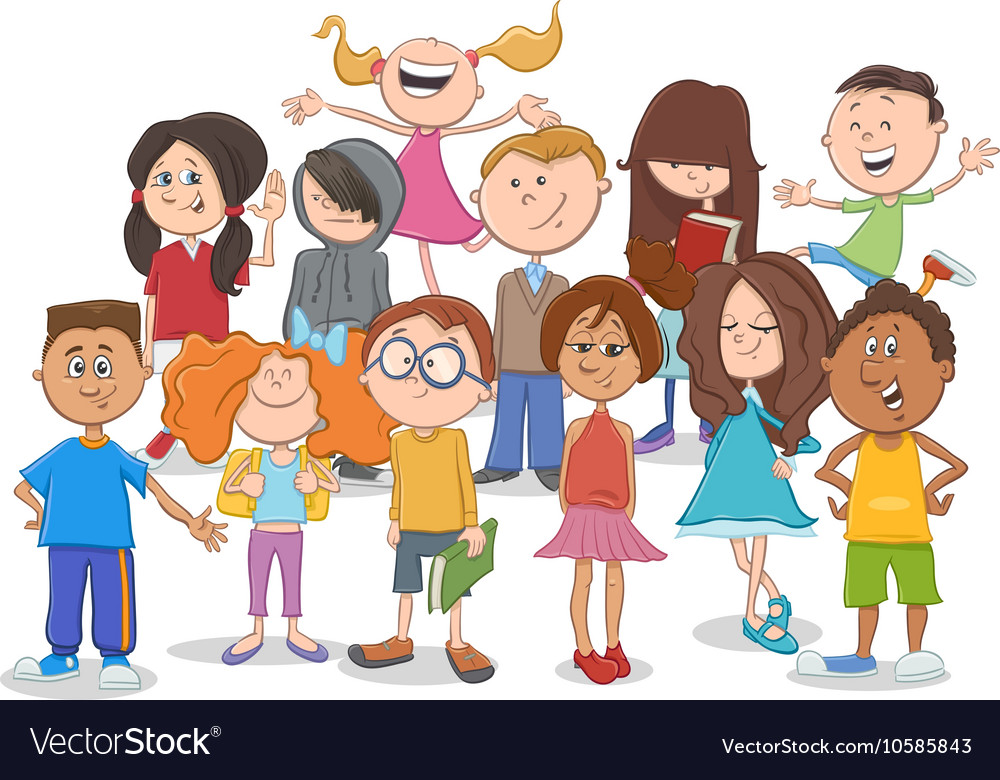 Mladší školní věk
Vrstevnické party
Genderová segregace
Oblíbenost, hierarchie
Akceptace skupinou x vyloučení ze skupiny
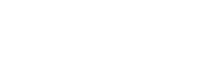 9
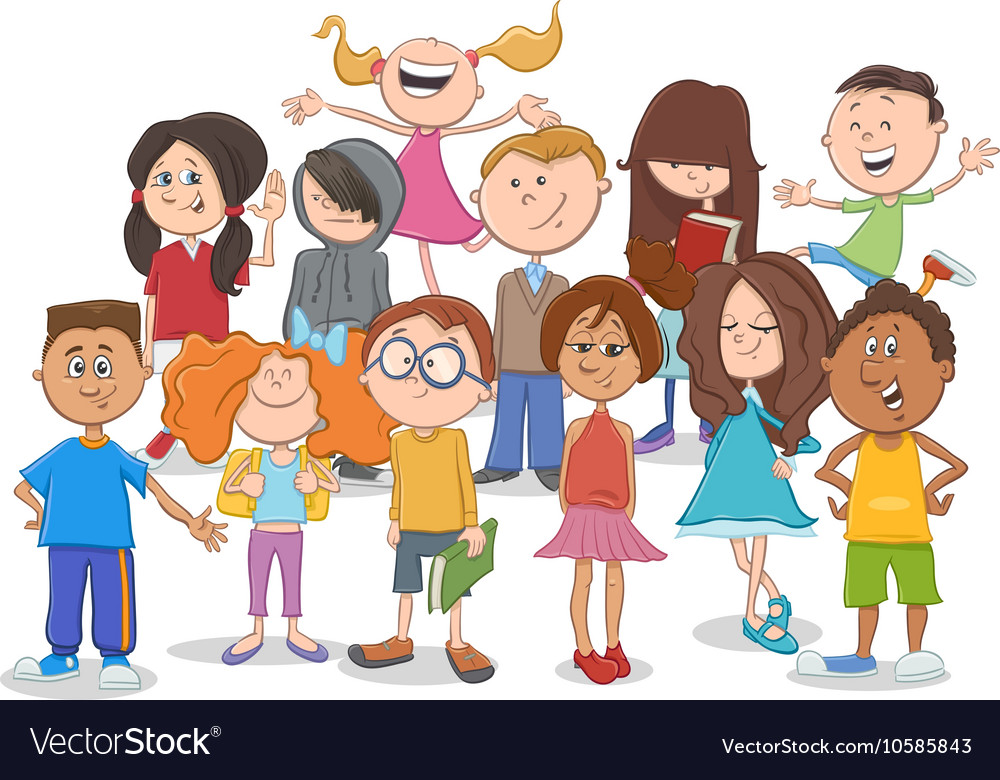 Mladší školní věk – struktura skupiny a pohlavně typické interakce
V případě, že děti mají možnost volné dětské skupinové (offline) aktivity…
Struktura skupiny 
dívky menší sítě, např. 1 kamarádka 
Chlapci otevřenější triádám; věkově heterogennější větší skupiny 
Lokality
Dívky více v soukromých prostorech, malý prostor 
chlapci veřejná hřiště a prostranství – hra, sport, zábava; větší fyzická vzdálenost, větší prostor x v případě konfliktu naopak fyzická blízkost
Provázanost chlapeckých sítí
dívky v chlapeckých skupinách
Interakce 
Dívky – kooperativní hra, neagresivně sociální. 
Chlapci – kompetitivní hra, soupeření mezi skupinami; bojové hry (rough-and-tumble play, 3-6x více)
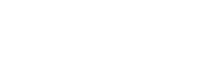 10
[Speaker Notes: cvičí a soupeří v síle a zdatnosti, ujasňují si hierarchii
baví, užívají si to, jsou nadšené a cítí se dobře 
rozvíjí sociální schopnosti jako empatii a sebeovládání, důvěru v intimní přátelství, sociální řešení problémů a spolupráci, učí se číst obličejové výrazy, věnovat druhým pozornost, vysuzovat zájem, prozkoumávat sociální hranice a vyvozovat postavení v sociální skupině, dělat kompromisy, střídat role, regulovat své pohyby a přizpůsobovat intenzitu hry.]
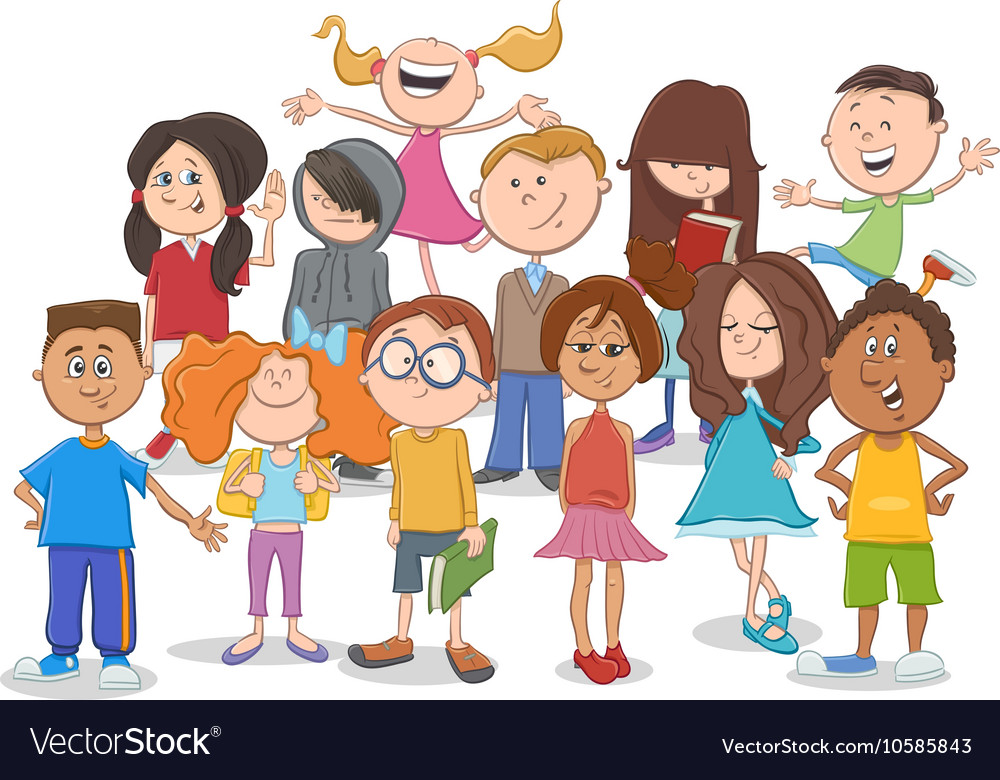 Mladší školní věk – jaké děti jsou oblíbené?
Vnímaná akceptace / sociometrická oblíbenost – děti je mají rádi
kooperativní hra, prosocialita, konverzace, tolerance
oblíbenost (popularita) – mají sociální moc a vliv, sociální dominance
Dva typy
Prosociální (děti s vysokou sociometrickou oblíbeností)
Děti kombinující prosocialitu a agresivitu (bistrategičtí)
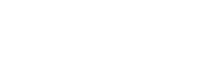 11
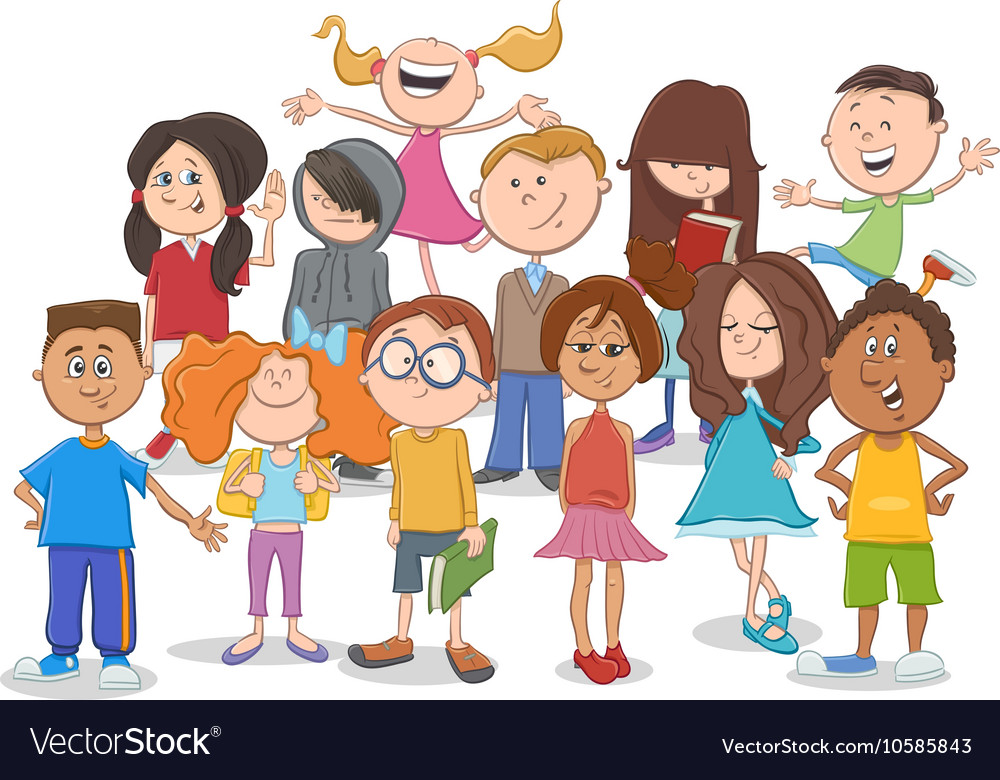 Mladší školní věk – sebepojetí
I’m in fourth grade this year, and I’m pretty popular, at least with my girl friends. That’s because I’m nice to people and helpful and can keep secrets. Mostly I am nice to my friends, although if I get in a bad mood I sometimes say something that can be a little mean. I try to control my temper, but when I don’t, I’m ashamed of myself. I’m usually happy when I’m with my friends, but I get sad if there is no one to do things with. I’m feeling pretty dumb in math and science, especially when I see how well the other kids are doing. How I look and how popular I am are more important. I also like myself because I know my parents like me and so do other kids. That helps you like yourself. (adapted from Harter, 1999, p. 48)
Jiné důležité vlastnosti - kompetence, ale i více vztahových charakteristik (vrstevnické vztahy)
Kognice
Generalizace; globální percepce vlastní sebeúcty
Vyvážené pozitivní a negativní charakteristiky
Sociální srovnávání –konkrétní operace, komparativní informace (ze školy); schopnost sociálně se srovnávat znamená nebezpečí negativního sebepojetí; Schopnost zaujímat perspektivu
Rozlišují ideální a skutečné já, rodiče a škola atd. operují s ideální verzí
Sociální vlivy
Vliv rodiny – podpora, ale hranice, vysoká, ale reálná očekávání
Významní druzí nastavují zrcadlo – velký vliv; rodina a významní druzí (hlavně rodiče, učitelé, spolužáci, přátelé) hlavním zdrojem sebehodnoty (self-worth); zneužívané děti silně postižené, 
Internalizují společenské normy
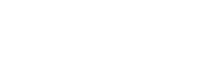 12
[Speaker Notes: Jiné důležité vlastnosti – oblíbený, milý, hodný, zlý, chytrý, hloupý = kompetence, ale i více vztahových charakteristik (vrstevnické vztahy důležitější)
Generalizace – chytrý (protože mi jde to a to), oblíbený (tj. milý, pomáhám, udržím tajemství) 
Vyvážené pozitivní a negativní charakteristiky
Sociální srovnávání – schopnost porovnávat jeden koncept s druhým (stadium konkrétních operací 7-11 let), také už mají více informací (ze školy) pro srovnání; schopnost sociálně se srovnávat znamená nebezpečí negativního sebepojetí
Schopni zkonstruovat globální percepci vlastní hodnoty – integrované vnímání vlastní sebeúcty
Rozlišují ideální a skutečné já, rodiče a škola atd. operují s ideální verzí
Schopnost zaujímat perspektivu
Vliv rodiny – podpora, ale hranice, vysoká, ale reálná očekávání
Významní druzí nastavují zrcadlo – velký vliv; rodina a významní druzí (hlavně rodiče, učitelé, spolužáci, přátelé) hlavním zdrojem sebehodnoty (self-worth); zneužívané děti silně postižené, 
Internalizují společenské normy]
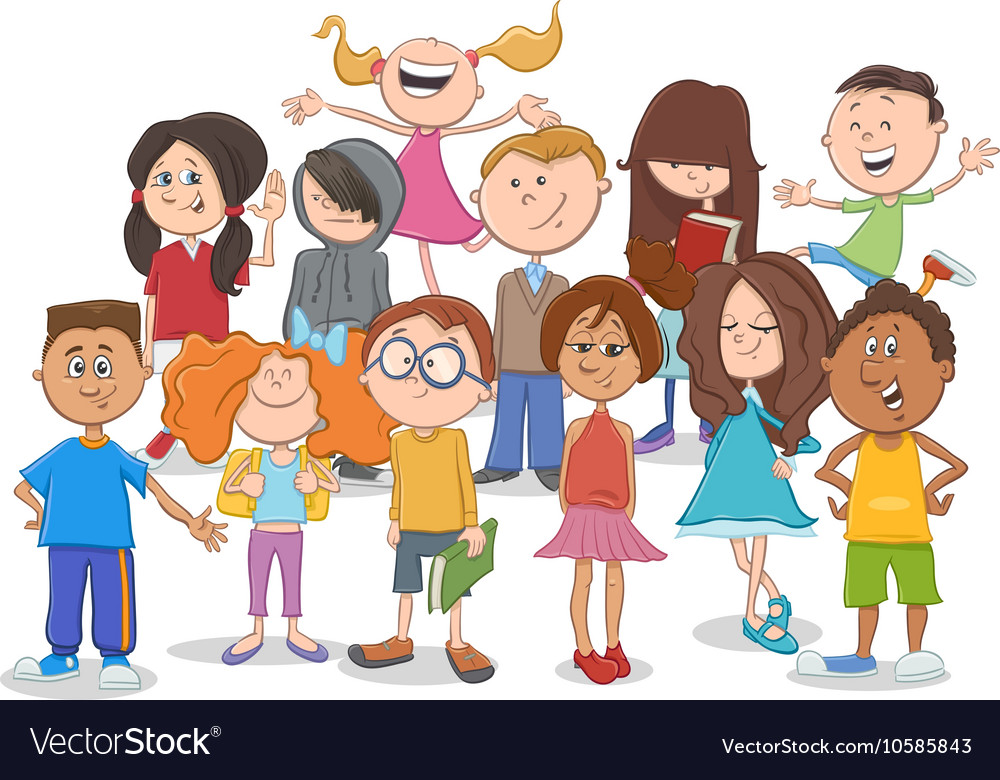 Hierarchie
Prosocialita
Agresivita 
Dominance 
Popularita 
Konflikty
Skupinové chování
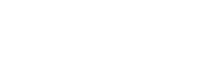 13
Skupinové chování
Funkce
Hlavní cíle
Přijetí skupinou (nebýt vyloučen) – hierarchie oblíbenosti
Vybudování postavení – hierarchie dominance

Sociometrická oblíbenost 
na úrovni dyády, jedinec chová náklonnost k druhému, a odráží do jaké míry je dítě mezi svými vrstevníky (v průměru) oblíbené
„Koho ze skupiny máš nejvíce/nejméně rád?“
Sociální dominance (také sociologická/vnímaná oblíbenost) - jak ostatní vnímají postavení nebo status dítěte ve skupině
„Kdo si myslíš, že je ve třídě nejoblíbenější?“
Elitáři, určují trendy ve skupině, středem pozornosti
Děti sociometricky, ale ne sociologicky populární – vnímané jako milé, důvěryhodné
Děti sociologicky, ale ne sociometricky populární – vnímané jako dominantní, agresivní, namyšlené
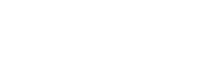 14
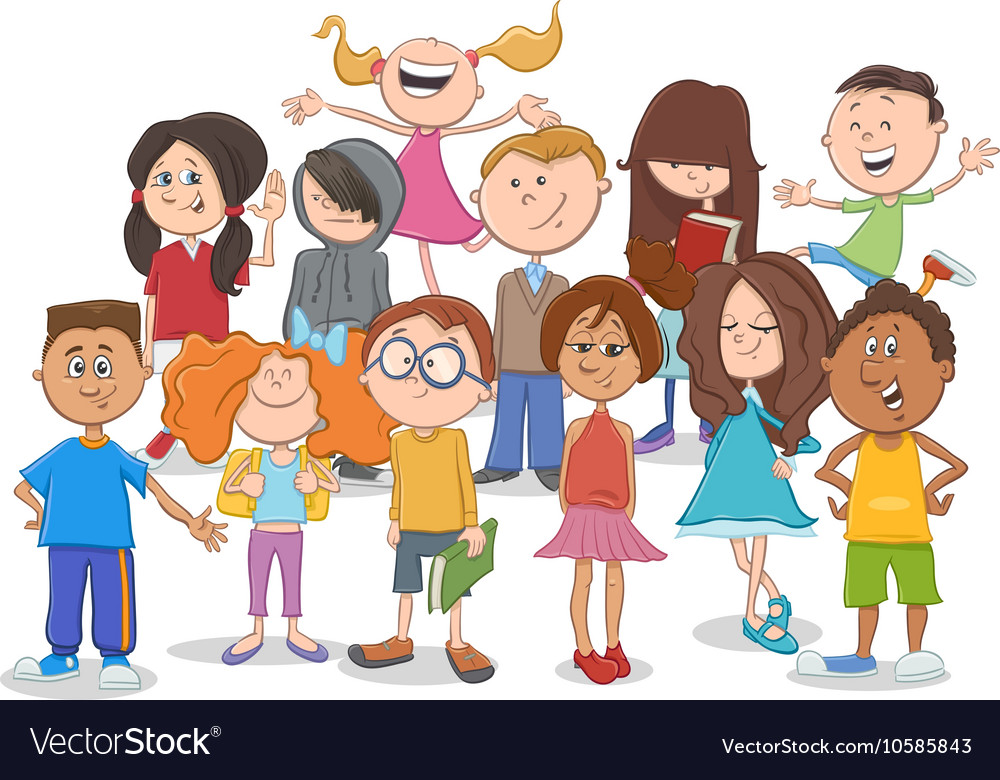 Skupinové chování – dosahování kontroly
Dominance; strategie kontroly (Hawley 2003)
Úspěšnost v soutěži o materiální i sociální zdroje 
strategie prosociální kontroly (prosocial control)
strategie nátlakové kontroly (coercive control) 
strategie bistrategické kontroly (bistrategic control) 
strategie typické kontroly (typical control) 
nekontrolující strategie (noncontrol) 
status možno získat také navázáním silného přátelského vztahu s jiným vysoce postaveným členem skupiny
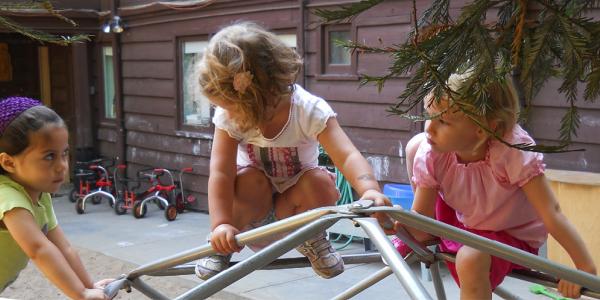 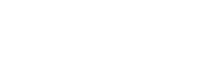 15
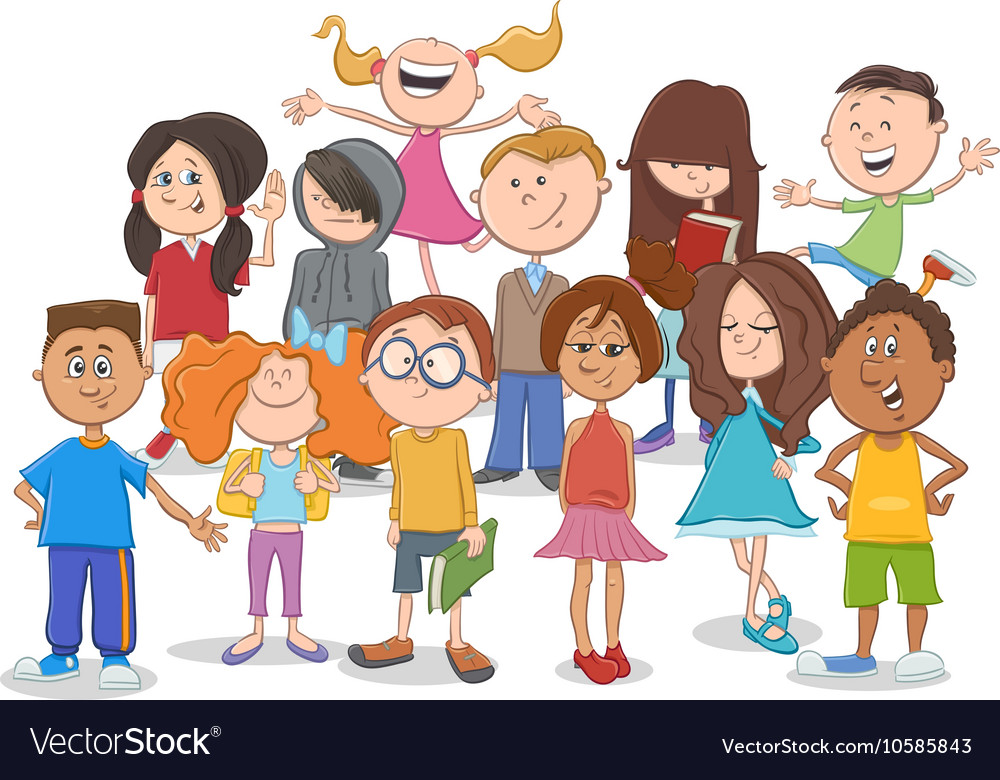 Skupinové chování – dosahování kontroly
Dominance; strategie kontroly (Hawley 2003)
strategie prosociální kontroly (prosocial control)
otevřené, přátelské a morálně bystré děti
dobře přijímané ve vrstevnickém kolektivu
morální emoce odrážející vinu a stud 
strategie nátlakové kontroly (coercive control) 
impulzivní a agresivní děti, spíš chlapci
často odmítané
zřídka se zapojují do tzv. sociálně-morálního chování, například se málokdy omlouvají, snaží se druhému dítěti něco vynahradit nebo je utěšit
strategie bistrategické kontroly (bistrategic control) 
strategie typické kontroly (typical control) 
nekontrolující strategie (noncontrol)
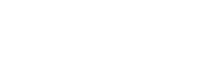 16
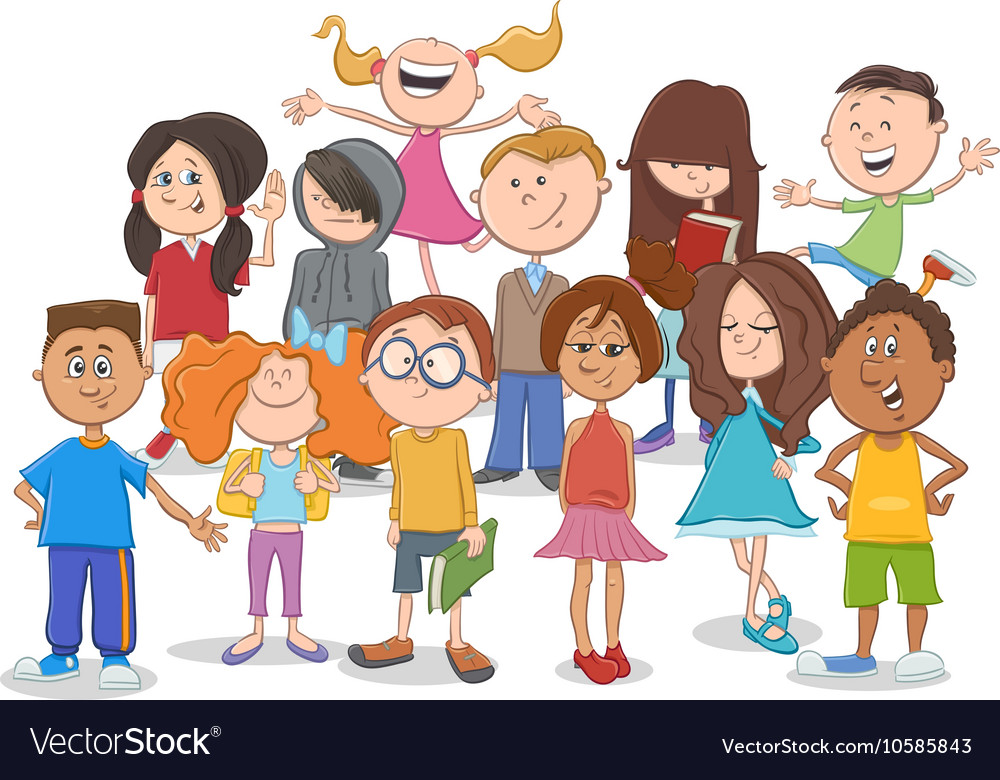 Skupinové chování
Skupinové chování – dosahování kontroly
Dominance; strategie kontroly (Hawley 2003)
strategie prosociální kontroly (prosocial control)
strategie nátlakové kontroly (coercive control) 
strategie bistrategické kontroly (bistrategic control) 
jak prosociální, tak nátlaková strategie podle situace 
nejúspěšnější skupinou z hlediska kontroly zdrojů, ve všech věkových kategoriích 
nátlak zmírňují prosocialitou (například usmiřovacím chováním po konfliktu) 
Předškoláci si s nimi nejraději hrají; adolescenti a preadolescenti je považují za nejlepší kamarády a za nejvíc oblíbené
chápou, že porušili pravidla, ale neprojevují vinu a stud 
strategie typické kontroly (typical control) - využívají prosociální a nátlakové chování v podobné míře
nekontrolující strategie (noncontrol) - nevyužívají žádnou strategii kontroly nad zdroji
milí a neagresivní, na okraji skupiny
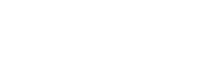 17
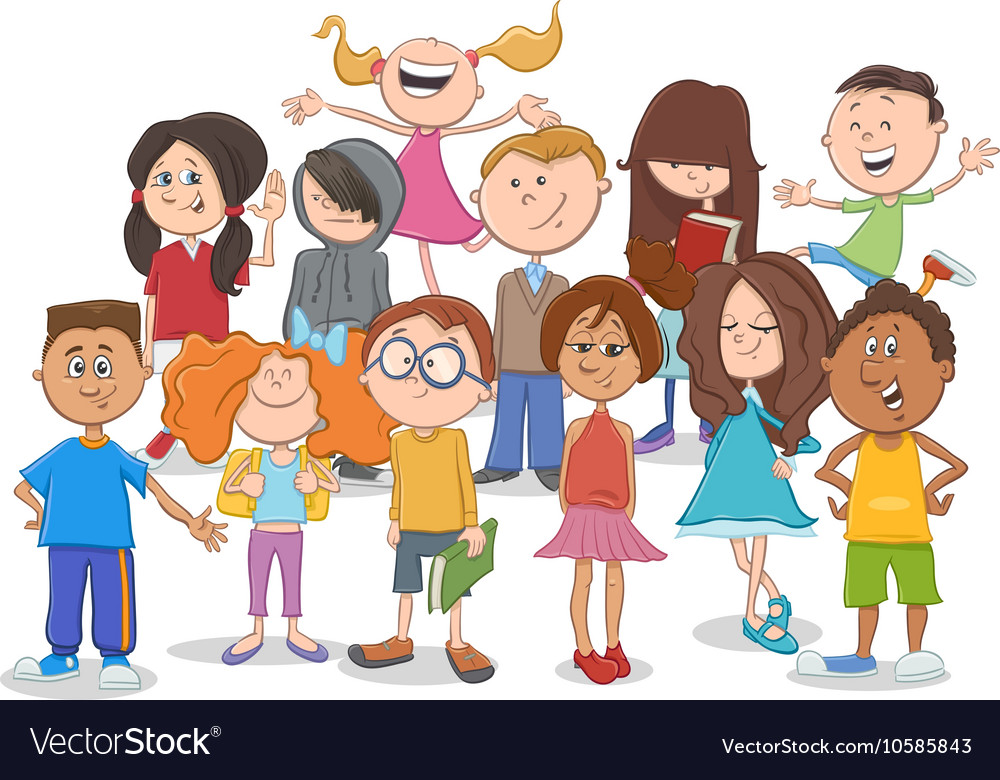 Agresivní chování
Typy
Ontogeneze
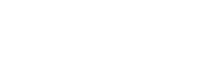 18
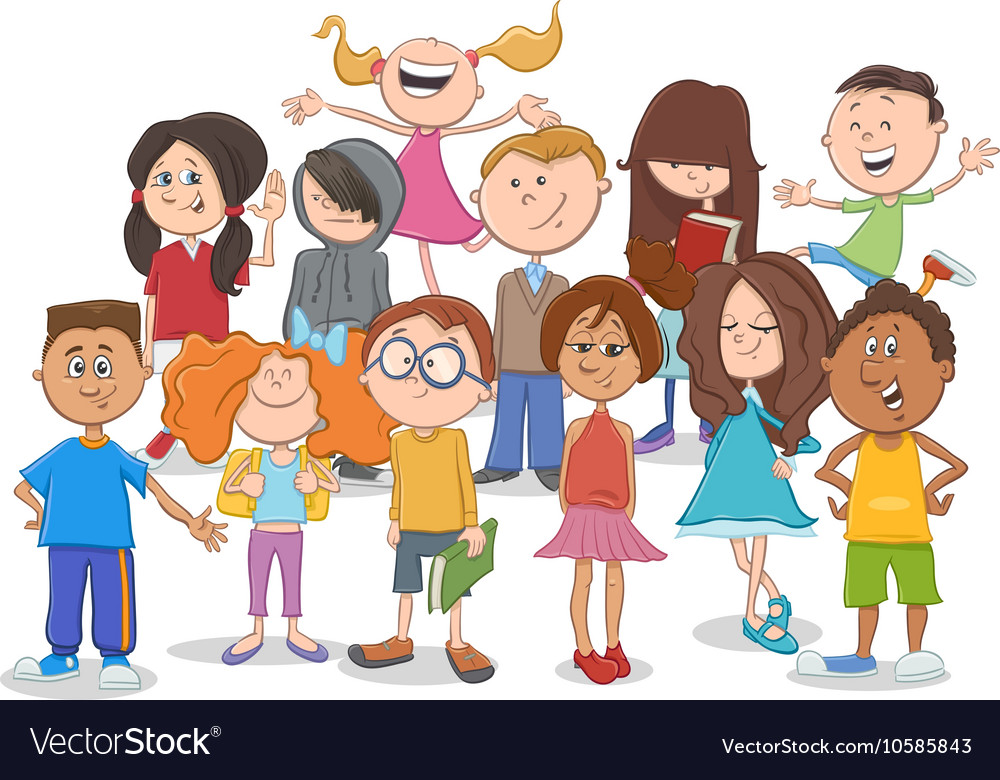 Agresivita - formy
Přímá agrese - jedinec konfrontuje cíl tváří v tvář; 
verbálně (slovně) - nadávky, vyhrožování, posmívaní atp. 
fyzicky - napadení jako šťouchání, pohlavkování, kopání atp. 
Nepřímá agrese (indirect aggression) = chování, kdy se jedinec snaží ublížit druhému tak, aby to vypadalo, že to vůbec neměl v úmyslu
např. pomlouvání, vylučování ostatních ze skupiny a šíření pomluv; i fyzická, např. ničení cizího majetku
Vztahová agrese (relational aggression) = chování, které poškozuje ostatní prostřednictvím narušení (nebo hrozby o narušení) vztahů nebo pocitů přijetí, přátelství nebo skupinového přijetí 
záměrem poškodit vztah nebo členství jiného jedince ve skupině
Sociální agrese (social aggression) = manipulace skupinového přijetí prostřednictvím vyčleňování, ostrakizace nebo očerňováním charakteru
poškození sebevědomí oběti, společenského postavení nebo obojího
nepřímá forma - pomluvy a sociální vyloučení
nebo přímá forma - slovní odmítnutí, negativní výraz
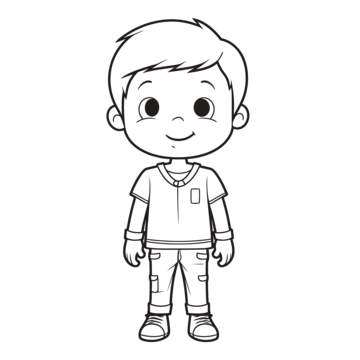 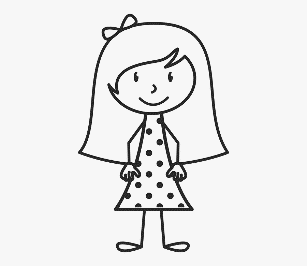 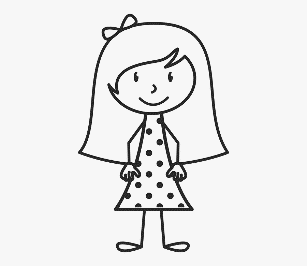 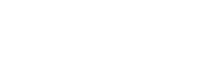 19
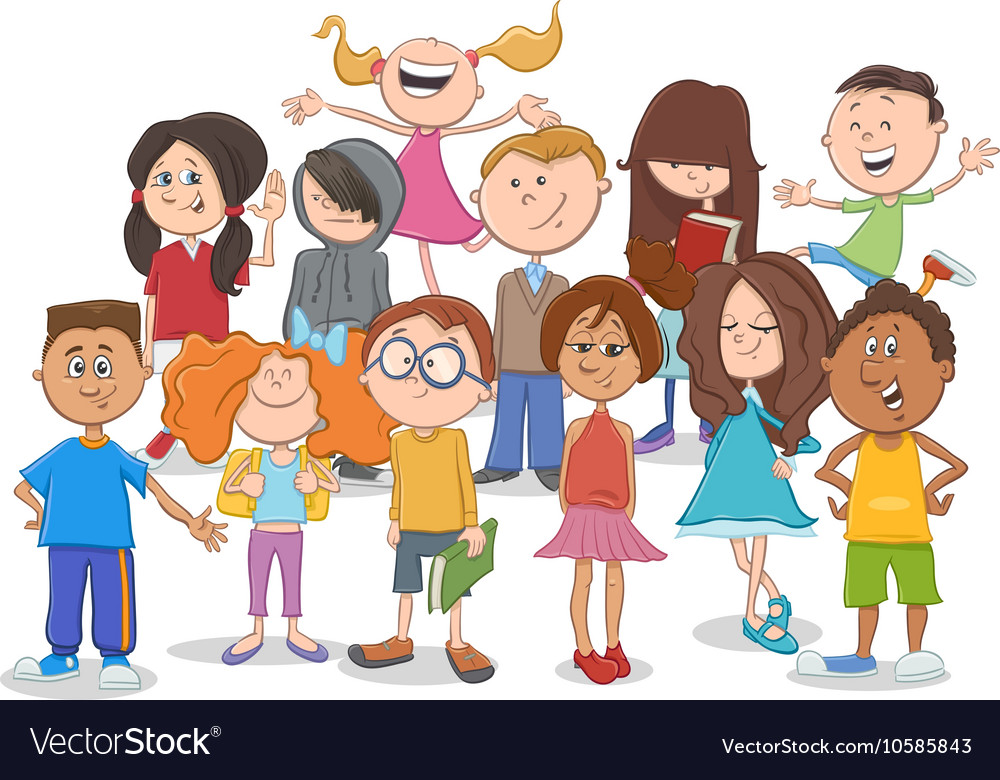 Skupinové chování
Agresivita - ontogeneze
Velmi malé děti (s nízkými verbálními schopnostmi) – fyzická agrese a omezené formy přímé verbální agrese; později s lepšími verbálními dovednostmi rozvinou i další formy přímé verbální agrese. 
Později přímá vztahové agrese, např. hrozba ukončení přátelství 
střední dětství a adolescence 
nepřímá agrese stoupá, klesá pak v dospělosti; 
pokles fyzické agrese; 
verbální agrese ve středním dětství (8 – 11 let) narůstá a v pozdní adolescenci (15 – 18 let) mírně klesá
proměňují se formy vztahové agrese - skrytější a sofistikovanější a komplexnější - snaží se vyloučit ze skupiny, ignorují nebo šíří pomluvy
rozvoj sociální inteligence
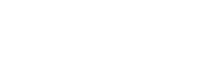 20
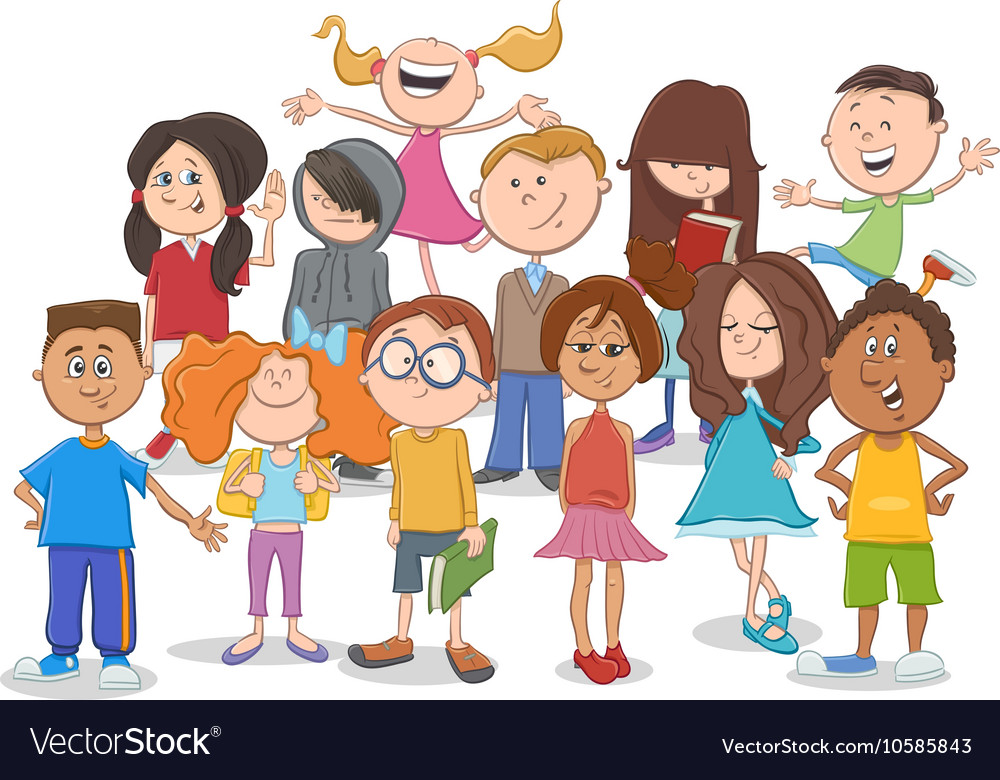 Mladší školní věk – pohlavně typické interakce
hra na něco
Odlišná témata - chlapci na policisty honící padouchy, nebo na superhrdiny bojující proti příšerám - akce, moc, dominance a agresivita..; Dívky na rodinu - osobní a rodinné vztahy 
sportovní a týmové hry – více chlapci, koordinované, jak prosociální kooperativní, tak kompetitivní agonistické chování; hierarchické změny ve skupině během hry a verbální nátlak a agresivita, včetně rozkazů, urážek a výzev 
Dívky se jen tak baví... skákají gumu, panáka, hrají vybíjenou nebo přehazovanou
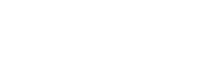 21
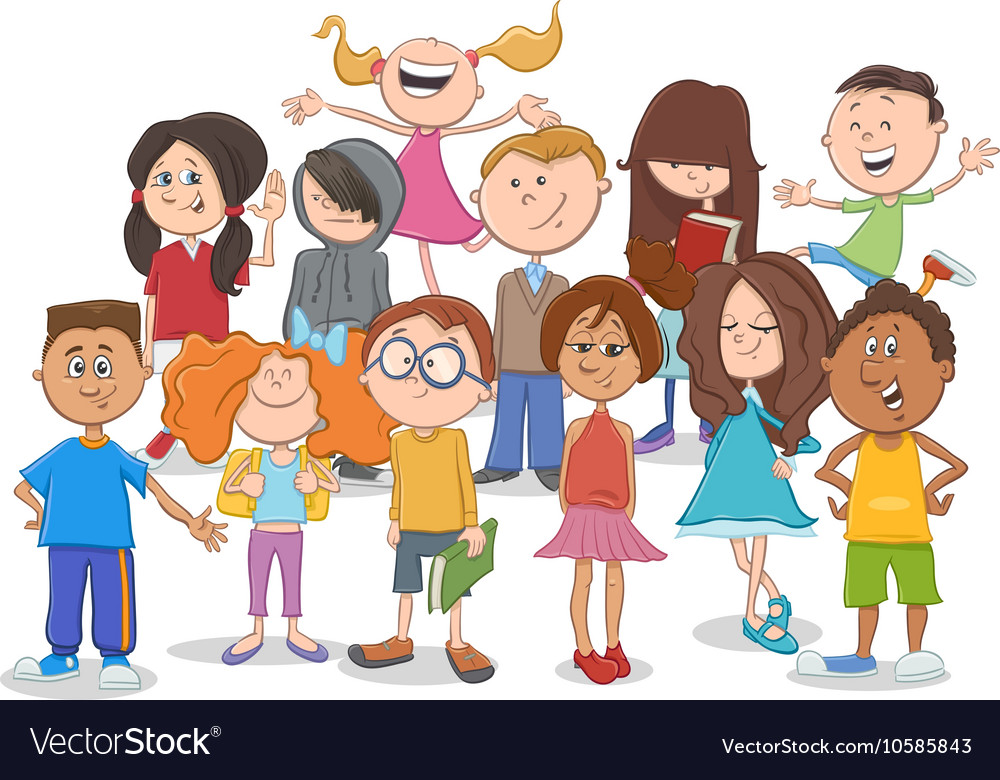 adolescence
První chození, první sexuální zkušenosti
Carver, Joyner a Udry (2003) 25 % dvanáctiletých a 75 % osmnáctiletých adolescentů vypovědělo, že už zažili romantický vztah. 
prvním romantické kontakty
Party 
Romantické dyády
Vzájemné prolínání, variabilita
Party vznikají z jednopohlavních přátelských skupin
Sdílení intimních zkušeností, vzory, podpora rodiny
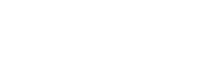 22
[Speaker Notes: Party dívek a chlapců se spolu baví, chodí do klubů, podnikají různé aktivity a později se scházejí na večírcích. 
předchází fázi romantických vztahů, které se odehrávají pouze v rámci dyády, bez přítomnosti dalších přátel 
fáze skupinových akcí a navazování vztahů v rámci skupiny se mohou vracet i později během dospělosti, prolínat s fázemi soukromého romantického vztahu nebo u některých lidí naopak zcela chybět
adolescenti, kteří jsou součástí malé skupiny blízkých přátel stejného pohlaví, mají větší šanci, že budou později zapojení do sítě vrstevníků opačného pohlaví, což zase zvyšuje šanci budoucího vzniku romantického vztahu. Vrstevnická skupina umožňuje lepší přístup k potencionálním romantickým partnerům, poskytuje vzory, jak se mají dva mladí lidé, kteří spolu chodí, k sobě chovat, vytváří normy a poskytuje vedení a podporu v prvních romantických vztazích 
První intimní zkušenosti sdílené s přáteli a diskuse o romantických vztazích formují romantická očekávání a připravenost dospívajících. Až v období pozdního dospívání se dívky a chlapci pouští do seznamování i bez podpory přátel z party.]
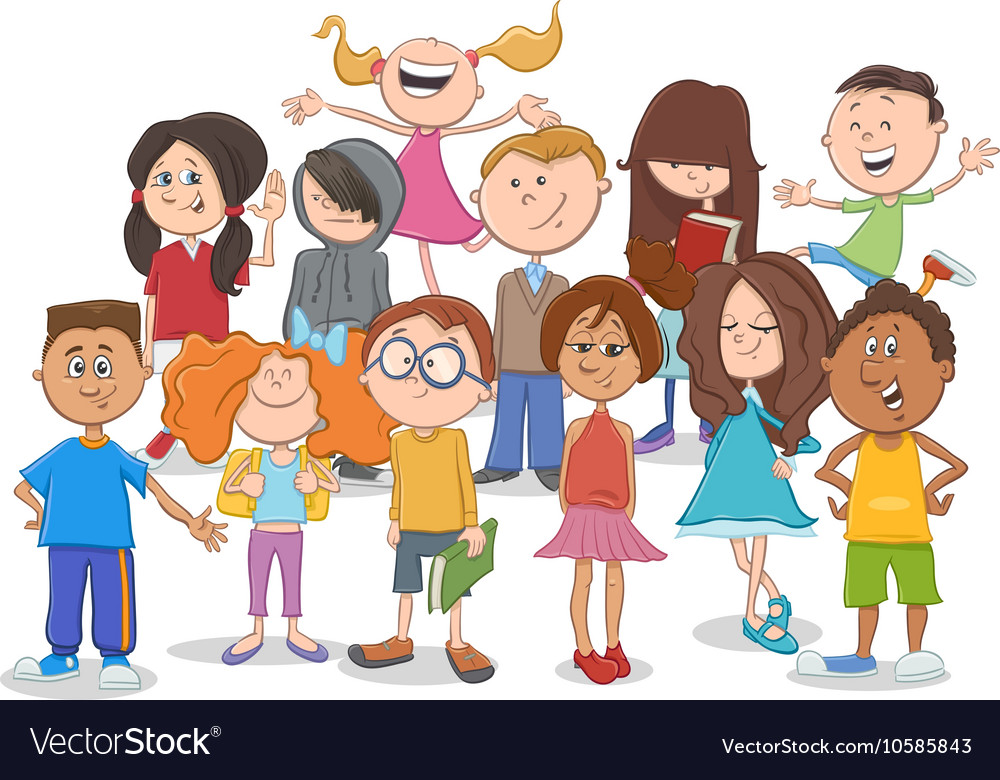 adolescence
Romantické vztahy
Délka, vážnost
Status v partě
dvoření - hravé popichování („poke and push“)
Emoční prožívání
Vzrůstající důležitost intimity
Sexualita
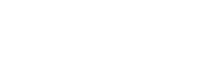 23
[Speaker Notes: vybírají partnery tak, aby nepoškodili nebo naopak zlepšili, svůj status ve vrstevnické skupině. 
romantické vztahy jsou úzce spjaty s tím, jak jsou vrstevníky vnímaní a tedy s jejich sociálním postavením - výběr romantických partnerů se ve velké míře řídí názorem vrstevníků.
dvoření má podobu hravého popichování („poke and push“), - hravé bití, strkání, rovněž například otevřenou rukou, chytání a škádlení vrstevníka opačného pohlaví. Hravost je jasně rozpoznatelná jednak tím, že akci doprovází zpravidla úsměv nebo smích, a také tím, že aktéři po takovém boji zůstávají spolu .
I když mohou být první romantické vztahy na jednu stranu povrchní a krátkodobé, na druhou stranu mohou přinášet uspokojení (Feiring, 1996). Ve studii Wilson-Shokley (1995), 25 – 34 % mladších adolescentů popisovalo silné emoce, které zažívali během svých skutečných i smyšlených romantických vztahů. 
S přibývajícím věkem adolescenti kladou vyšší důraz na intimitu mezi nimi a romantickým partnerem (Feiring, 1996). Vztahy se stávají intimnější, vážnější, dlouhodobější a zahrnují i první sexuální zkušenosti (Brown et al., 1999), ale o tom více v dalších kapitolách.]
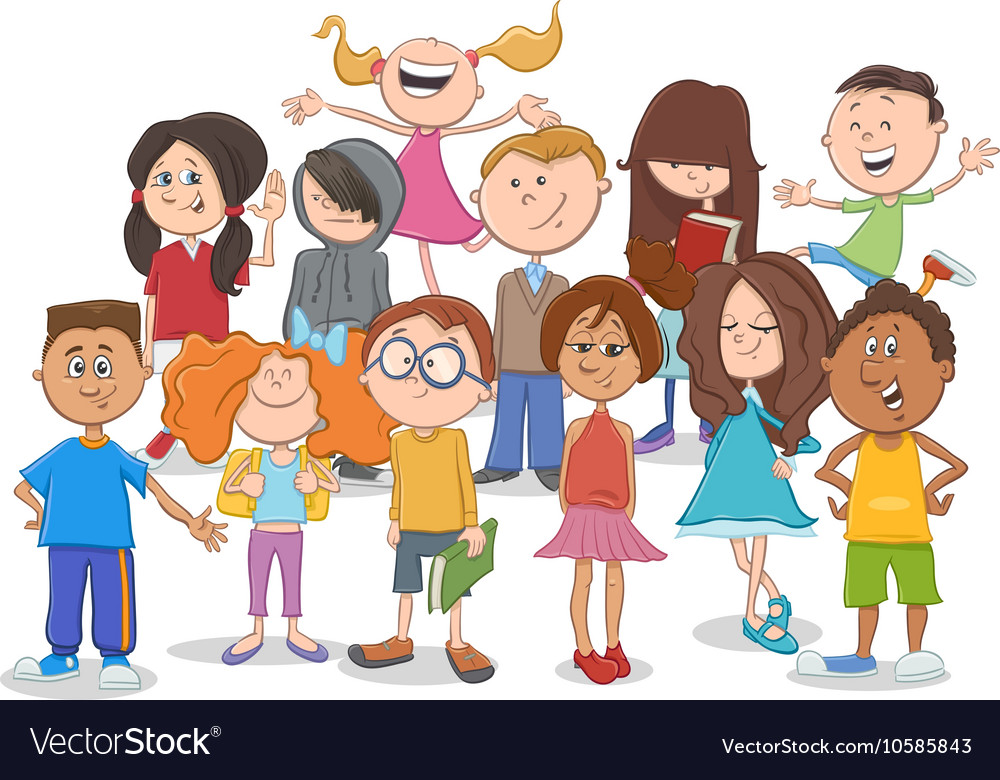 Adolescence - sebepojetí
What am I like as a person? You’re probably not going to understand. I’m complicated! With my really close friends, I am very tolerant. I mean, I’m understanding and caring. With a group of friends, I’m rowdier. I’m also usually friendly and cheerful but I can get pretty obnoxious and intolerant if I don’t like how they’re acting. I’d like to be friendly and tolerant all of the time, that’s the kind of person I want to be, and I’m disappointed in myself when I’m not. At school, I’m serious, even studious every now and then, but on the other hand, I’m a goof-off too, because if you’re too studious, you won’t be popular. So I go back and forth, which means I don’t do all that well in terms of my grades. But that causes problems at home, where I’m pretty anxious when I’m around my parents. I can’t be my real self with my parents. They don’t understand me. What do they know about what it’s like to be a teenager? They treat me like I’m still a kid. At least at school, people treat you more like you’re an adult. That gets confusing, though. I mean, which am I? When you’re 15, are you still a kid or an adult? I have a part-time job and the people there treat me like an adult. I want them to approve of me, so I’m very responsible at work, which makes me feel good about myself there. But then I go out with my friends and I get pretty crazy and irresponsible. So, which am I, responsible or irresponsible? How can the same person be both? So I think a lot about who is the real me, and sometimes I try to figure it out when I write in my diary, but I can’t resolve it. There are days when I wish I could just become immune to myself! (adapted from Harter, 1999)
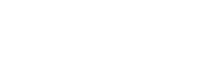 24
[Speaker Notes: Zaměření na interpersonální vlastnosti, dovednosti
Diferencované já (podle sociální role, kontextu)
Konstrukty vyššího řádu, 
Fragmentace – mladší adolescenti „se sebou nebojují“, jsou schopni si každý den o sobě myslet něco jiného

those who are able to positively evaluate their successes in domains deemed important to the self will report high self-esteem. A parallel process is the ability to tout the importance of those domains in which one is succeeding. 
Neumí testovat hypotézy o sobě, jsou tedy vysoce závislé na zpětné vazbě okolí, která může být velmi nespolehlivá a náhodná
Vliv rodiny zůstává zásadní
Je potřeba podporovat existující pojetí adolescenta, neautenticita je velké téma, jak u druhých, tak sebe]
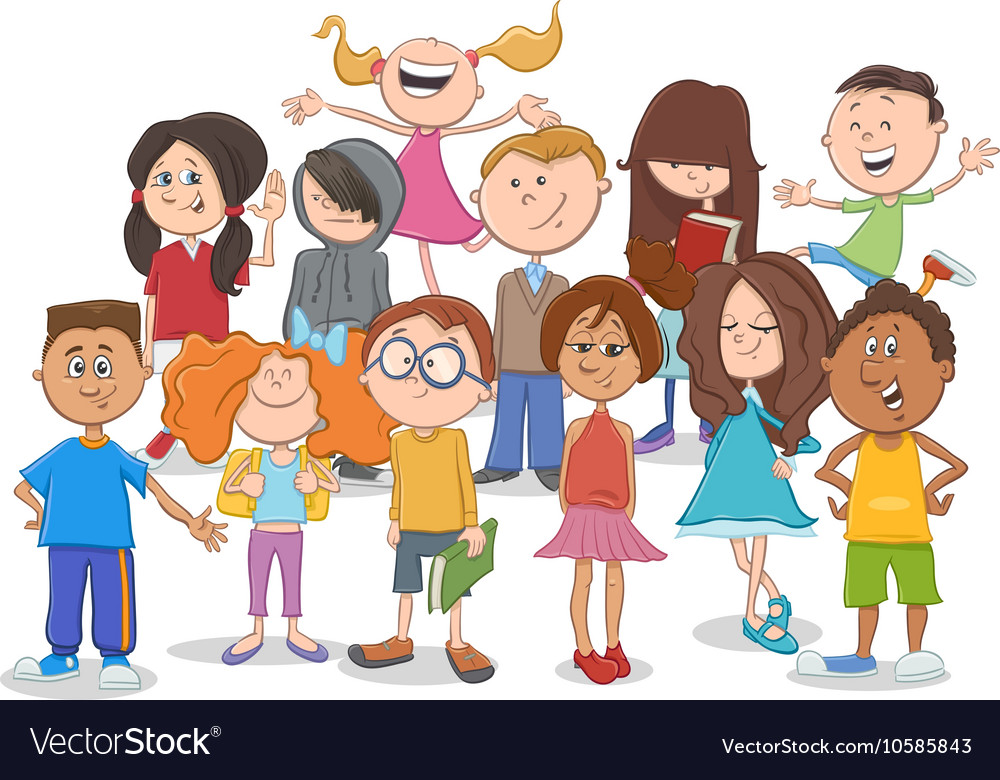 Adolescence - sebepojetí
Zaměření na interpersonální vlastnosti, dovednosti v klíčových doménách
Diferencované já (podle sociální role, kontextu), od střední adolescence vede k vnitřnímu konfliktu, zmatku, potřeba koherence 
Konstrukty vyššího řádu, odvozené, abstraktní generalizace situací, ale fragmentované, kontrasty od střední adolescence vnímané jako znepokojující (způsobují disonanci); vyšší abstrakce nese vyšší nejistotu – až v pozdní adolescenci si ověřuje hypotézy o sobě a získává jistotu; tendence k all or none, extrémním nerealistickým hodnocením 
Sociální srovnávání – senzitivita, kritika nerealistického pojetí u ostatních
Sebepojetí barometrem vztahů (Rosenberg 1986) – závislost na pohledu vrstevníků, proměnlivé, nespolehlivě vnímané, vede k impression management podle situace (role); do ostatních projikují extrémní zájem o vlastní chování (sebemonitorování)
Nové kontexty neznámých lidí
Klíčové domény a sebeúcta vzájemně provázané 
Klíčová akceptace sebepojetí okolím – autenticita, vrstevníci i rodina
Ponižování, vylučování – extrémně negativní sebeobraz – deprese, agresivita, sebepoškozování…
Fyzický vzhled – poruchy příjmu potravy
Od střední adolescence mučivé hledání identity;
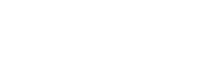 25
[Speaker Notes: Zaměření na interpersonální vlastnosti, dovednosti
Diferencované já (podle sociální role, kontextu)
Konstrukty vyššího řádu, 
Fragmentace – mladší adolescenti „se sebou nebojují“, jsou schopni si každý den o sobě myslet něco jiného

those who are able to positively evaluate their successes in domains deemed important to the self will report high self-esteem. A parallel process is the ability to tout the importance of those domains in which one is succeeding. 
Neumí testovat hypotézy o sobě, jsou tedy vysoce závislé na zpětné vazbě okolí, která může být velmi nespolehlivá a náhodná
Vliv rodiny zůstává zásadní
Je potřeba podporovat existující pojetí adolescenta, neautenticita je velké téma, jak u druhých, tak sebe]
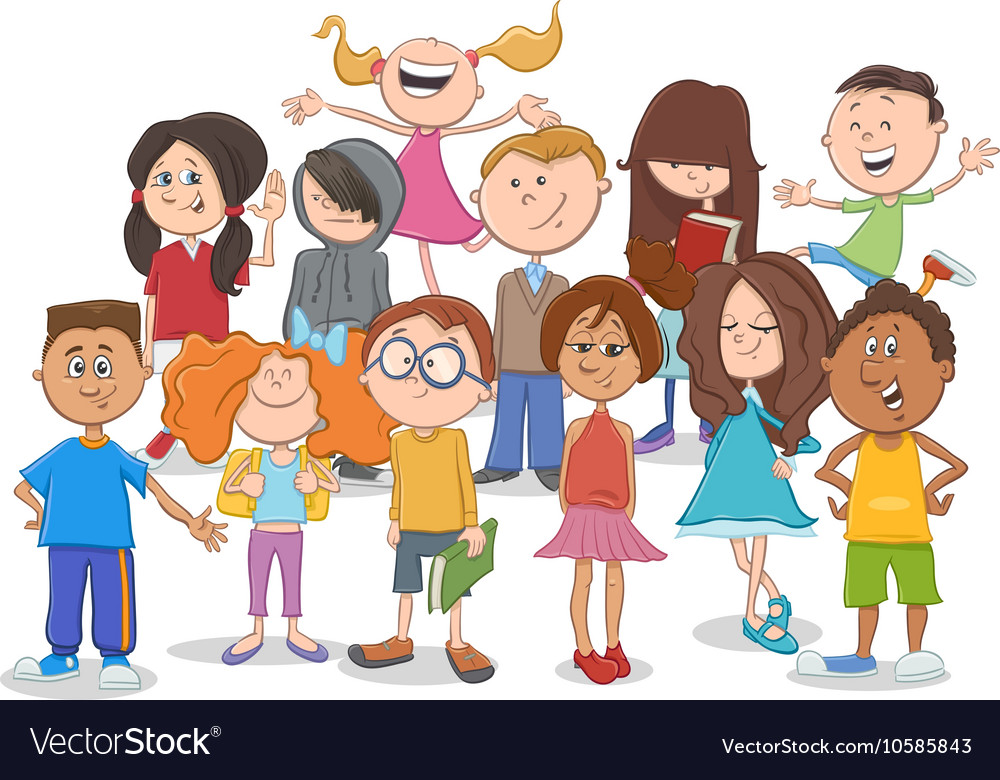 Pozdní Adolescence/dospělost - sebepojetí
I’m a pretty conscientious person, particularly when it comes to things like doing my home-work. It’s important to me because I plan to go to college next year. Eventually I want to go to law school, so developing good study habits and getting top grades are both essential. (My parents don’t want me to become a lawyer; they’d rather I go into teaching, but law is what I want to pursue.) Every now and then I get a little lackadaisical and don’t complete an assignment as thoroughly or thoughtfully as I could, particularly if our high school has a big football or basketball game that I want to go to with my friends. But that’s normal, I mean, you can’t just be a total “grind.” You’d be pretty boring if you were. You have to be flexible. I’ve also become more religious as I have gotten older, not that I am a saint or anything. Religion gives me a sense of purpose, in the larger scheme of things, and it provides me with personal guidelines for the kind of adult I’d like to be. Basically, I like who I am, so I don’t stay depressed for long. Usually, I am pretty upbeat and optimistic. I guess you could say that I’m a moody person. I’m not as popular as a lot of other kids. You have to look a certain way, have the right body image, wear the right clothes, to be accepted. At our school, it’s the jocks who are looked up to. I’m pretty much being the kind of person I want to be. I’m doing well at things that are important to me like getting good grades. That’s what is probably most important to me right now. I’m looking forward to leaving home and going to college, where I can be more independent, although I’m a little ambivalent. I’ll probably always be somewhat dependent on my parents. How can you escape it? But I’m also looking forward to being on my own. (adapted from Harter, 1999
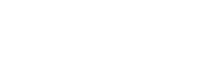 26
[Speaker Notes: personal beliefs, values, and moral standards that have become internalized, or alternatively, constructed from
their own experience
Budoucí já, minulé já, současné já,
Menší závislost na mínění ostatních, „vlastní“ hodnoty, cíle atd.
Protiklady akceptované a integrované
Zvýšení sebevědomí, sebeúcty – snížení nároků (ideálů), realističtější cíle, lepší schopnosti, 
Abstraktvní vlastnosti vyššího řádu (náladovost vysvětluje současný výskyt opačných nálad atd.)]